Radio Detections of Neutrinos
Abby Bishop
IceCube Summer School 2023
8 June 2022
Quick science behind 
UHE Neutrinos and their main progenitor: UHE Cosmic Rays
‹#›
UHE (Ultra-High Energy) = Energy > 1017 eV
We think UHE Neutrinos come from 
two potential sources:
‹#›
Astrophysical Sources
(point sources, pp sources)
]
[
UHECR
𝝂s
Other particles in the Source
Other Particles
Basically, a really lively astrophysical source or event emits charged particles that interact with each other and result in neutrinos among other things.
Sadly, there aren’t a ton of frequent ultra high energy cosmic ray + neutrino producers so this isn’t our main source.
‹#›
Cosmogenic Sources
(aka Cosmic Rays smashing into CMB Photons, p𝝲 sources)
[
]
[
[
𝝂𝛍
Decay
π+
UHECR
𝝂e   +  𝝂𝛍
Decay
Anti-muon
CMB
𝞬
Neutron
Positron
And then the neutrinos oscillate over millions or billions of parsecs until they reach Earth. 
This is our main expected source.
‹#›
We have models for what neutrino flux we expect
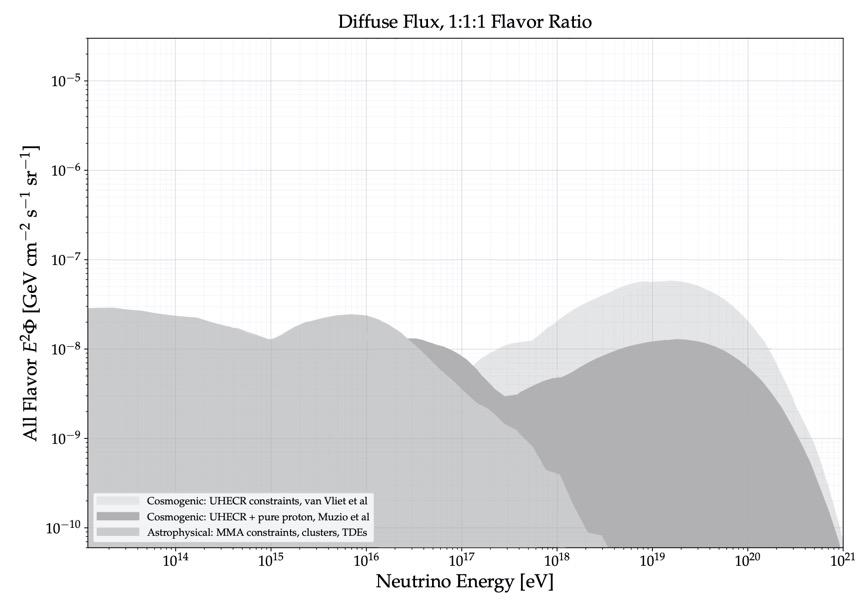 ‹#›
https://arxiv.org/abs/2203.08096
Previous detectors have gotten close
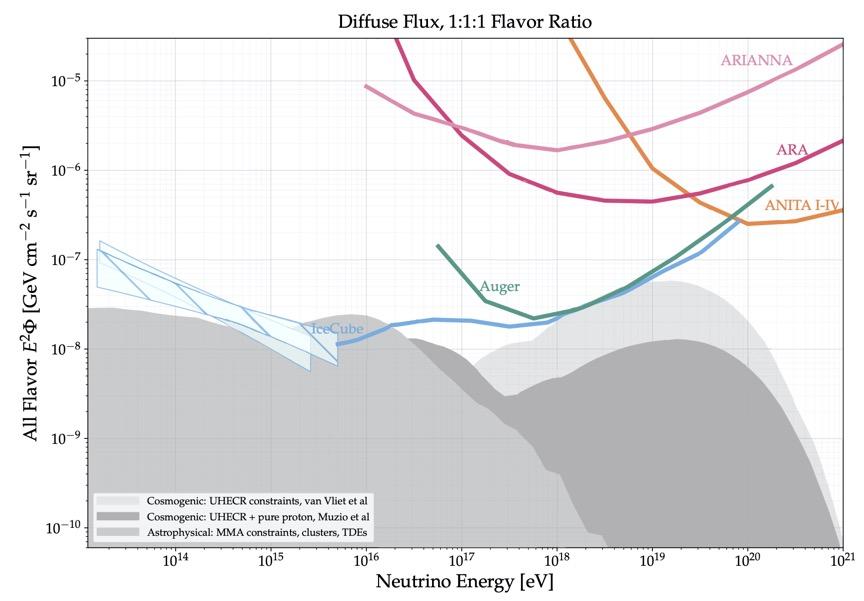 ‹#›
https://arxiv.org/abs/2203.08096
Future detectors are going to probe flux models
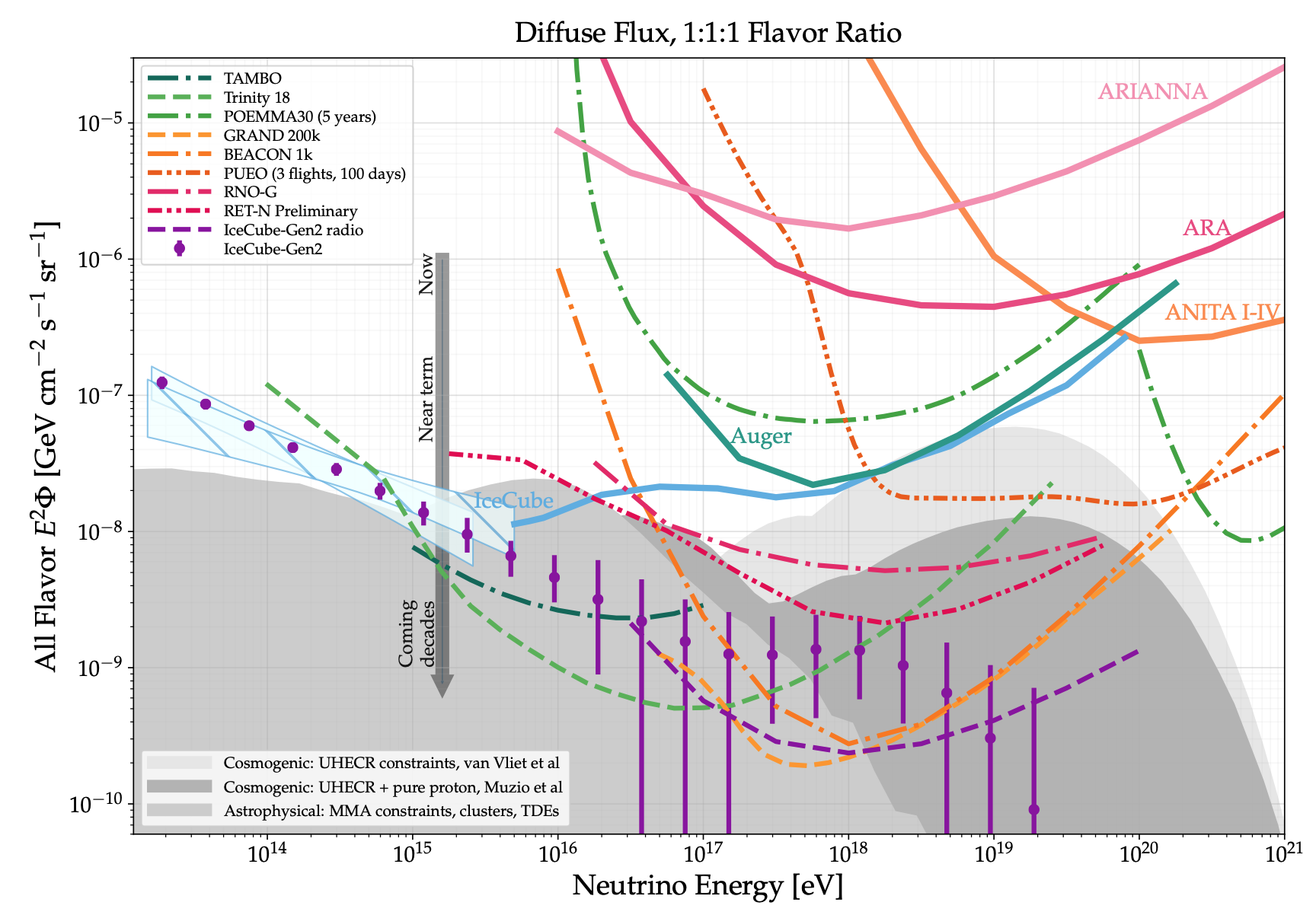 ‹#›
https://arxiv.org/abs/2203.08096
How do we observe UHE Neutrinos?
‹#›
Askaryan Radiation Reveals UHE Neutrino Interactions
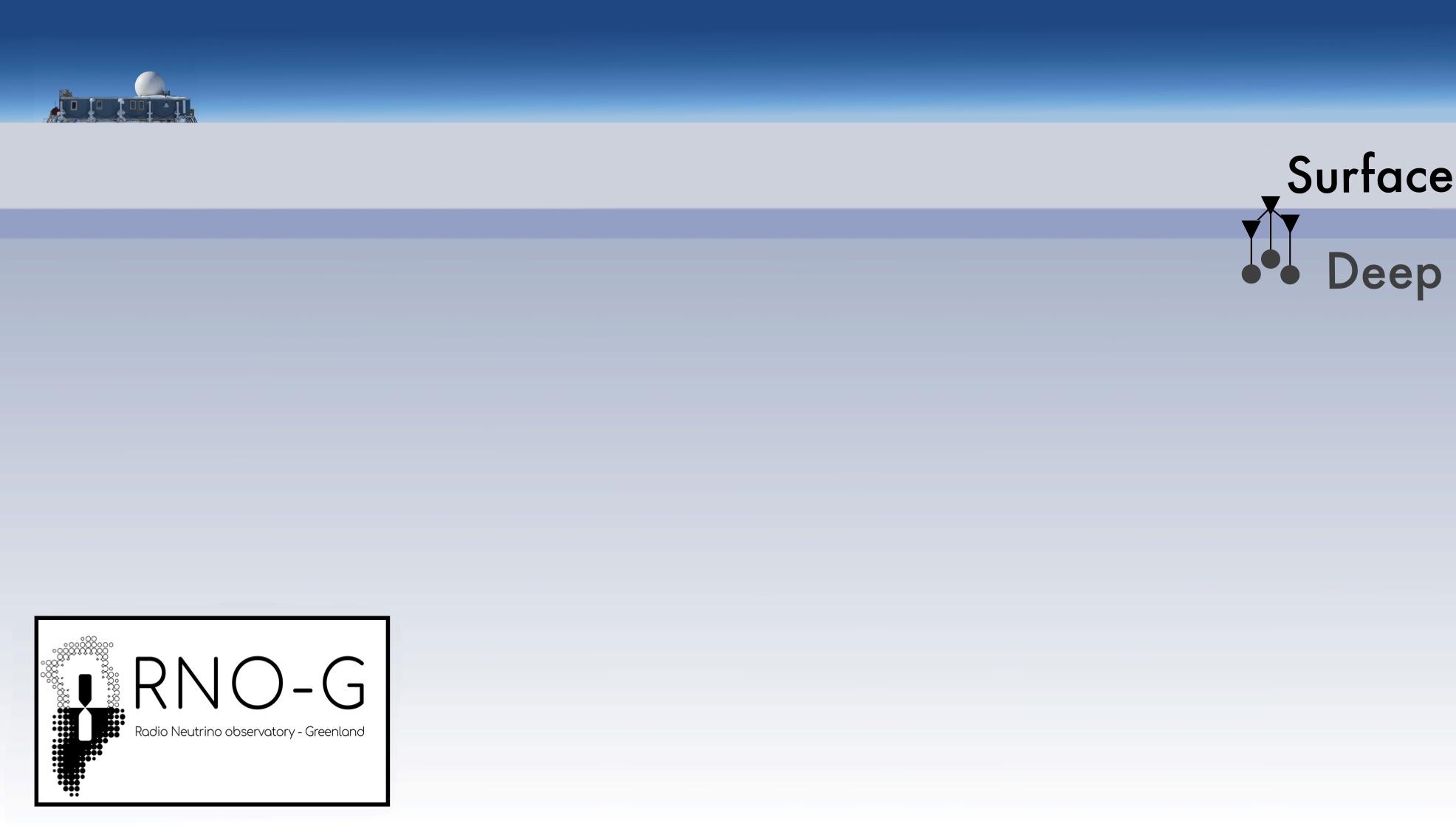 https://arxiv.org/abs/2010.12279
‹#›
Askaryan Radiation Reveals UHE Neutrino Interactions
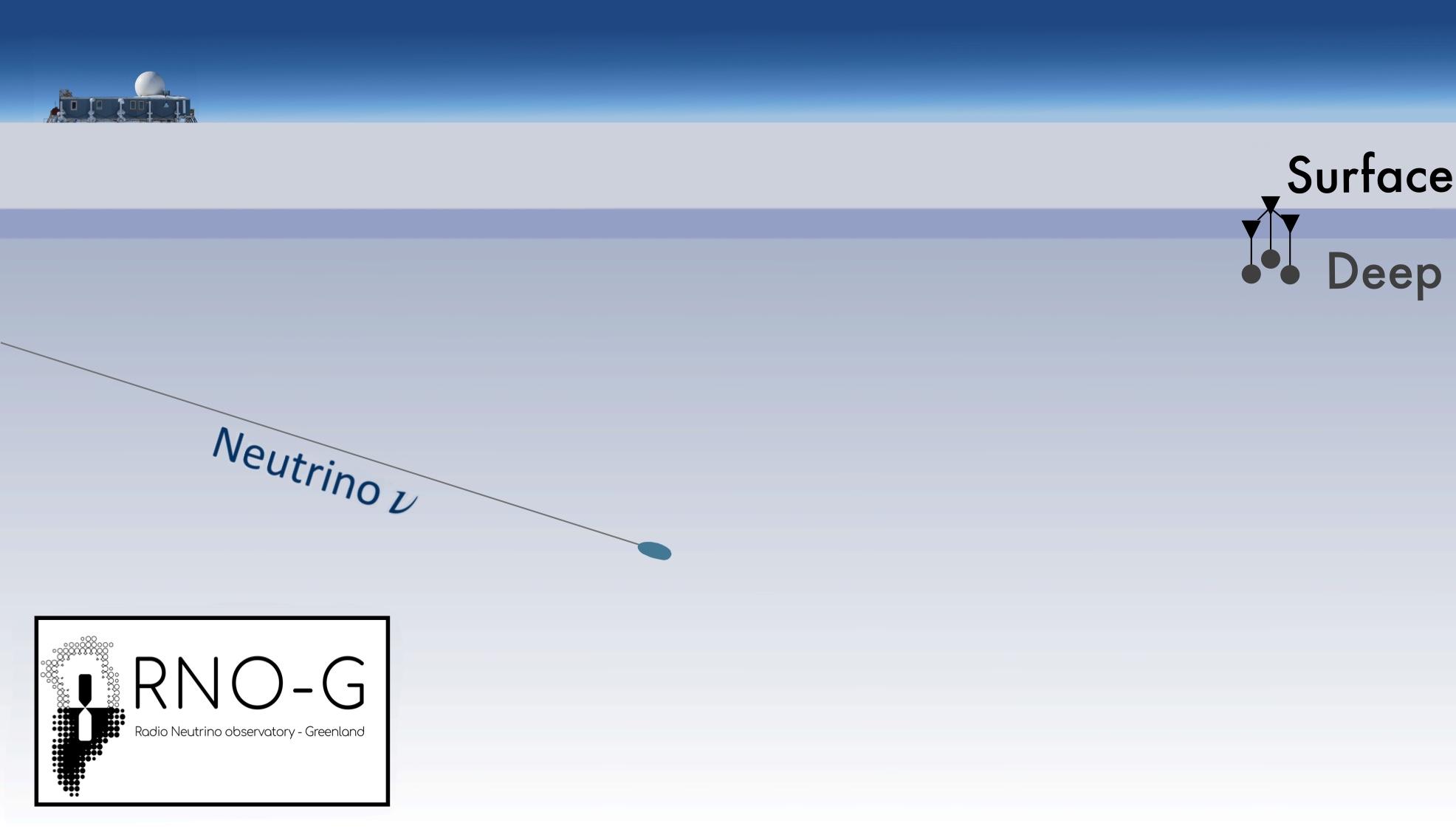 https://arxiv.org/abs/2010.12279
‹#›
Askaryan Radiation Reveals UHE Neutrino Interactions
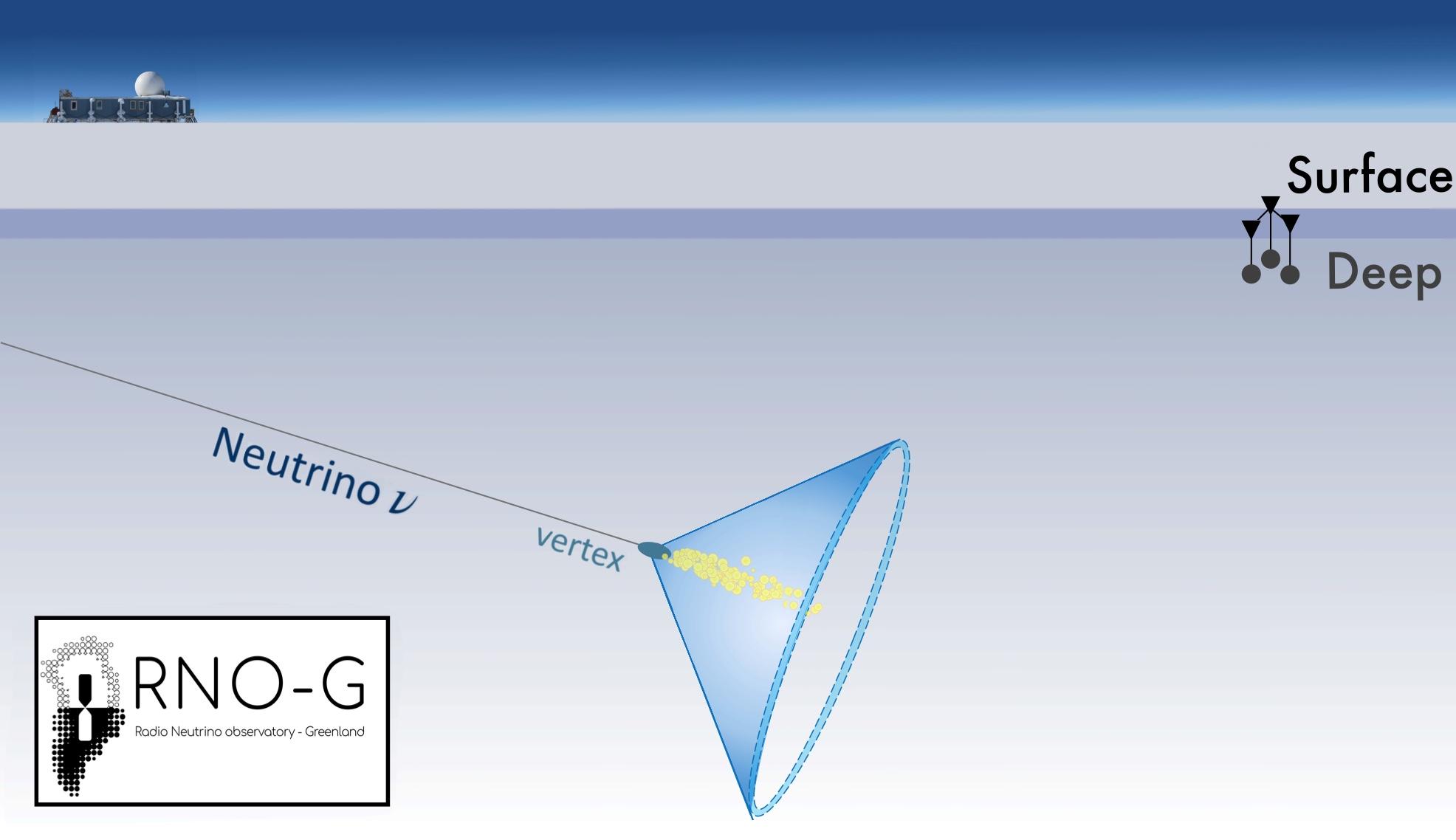 Neutrino interactions cause showers of e+ and e-
Most of the e+ cancel with other e- from the shower and stationary e- in nearby atoms
Leaving an excess of 10s of thousands e- moving through the ice, emitting radio waves.
https://arxiv.org/abs/2010.12279
‹#›
Askaryan Radiation Reveals UHE Neutrino Interactions
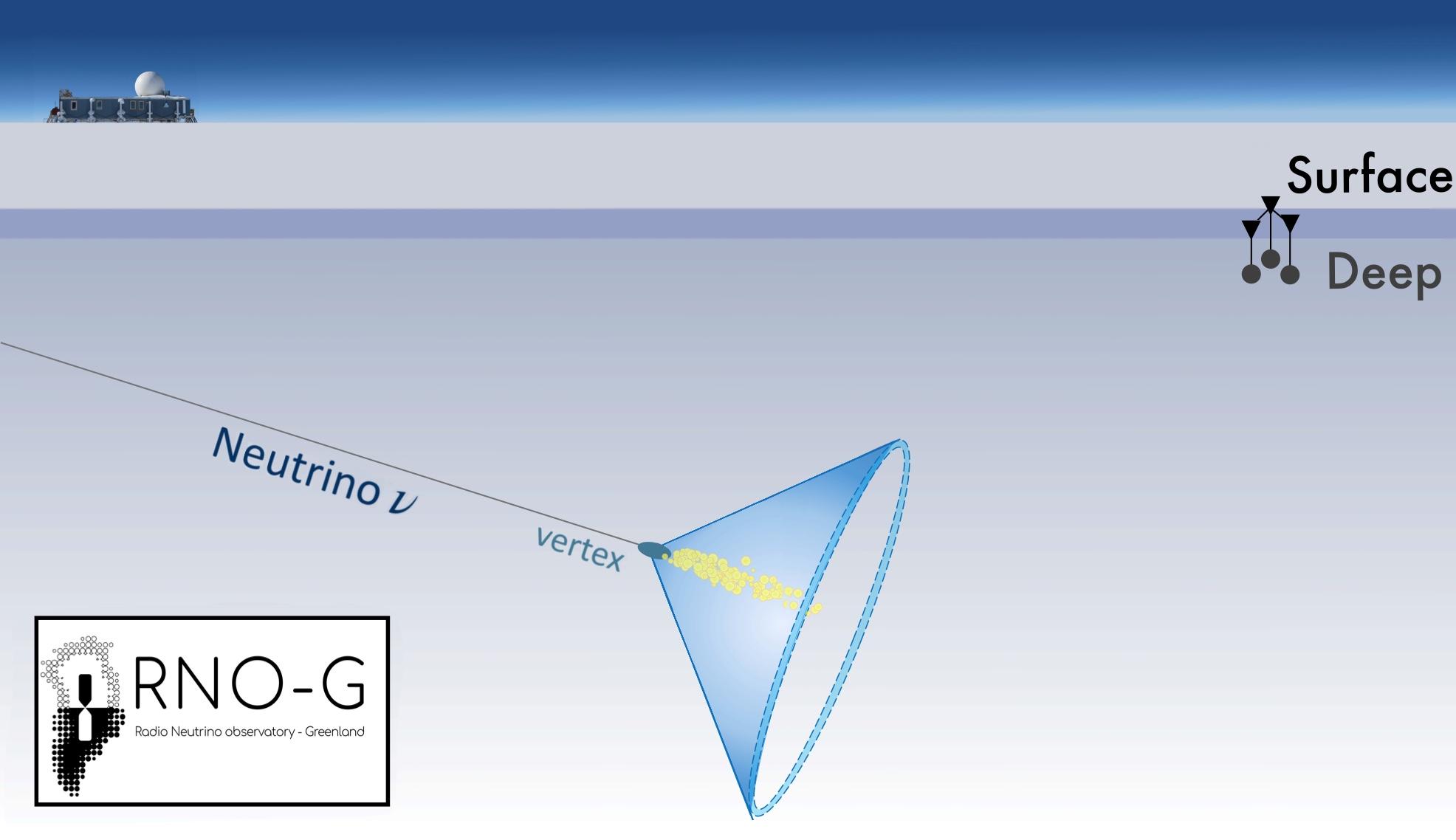 Radio waves have wavelengths of centimeters to meters.
The shower that develops is meters long.
Which means… all those e- radio waves destructively interfere everywhere except the Cherenkov Angle
https://arxiv.org/abs/2010.12279
‹#›
Askaryan Radiation Reveals UHE Neutrino Interactions
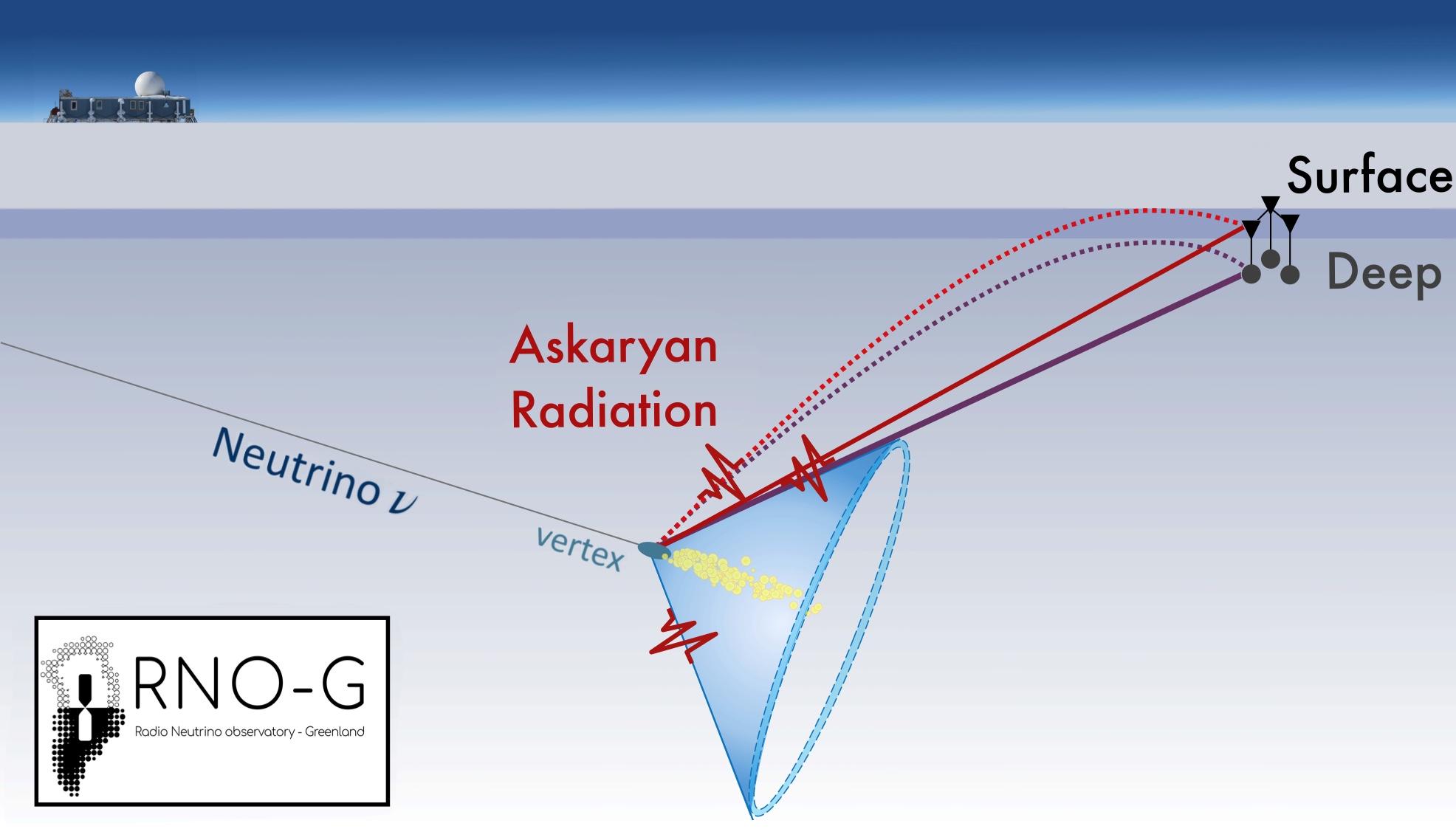 https://arxiv.org/abs/2010.12279
‹#›
Askaryan Radiation Reveals UHE Neutrino Interactions
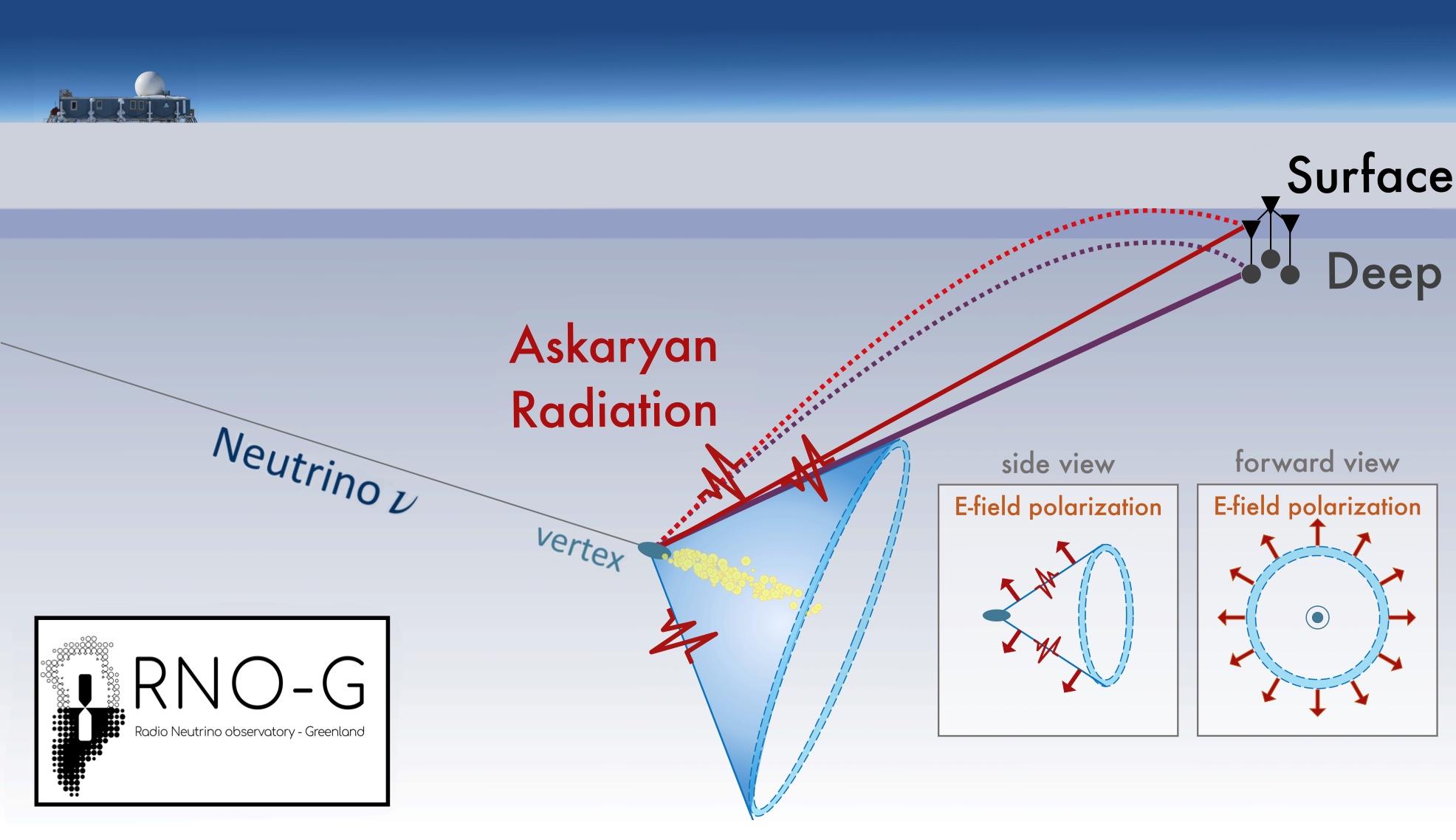 https://arxiv.org/abs/2010.12279
‹#›
What’s the landscape of UHE neutrino observatories?
‹#›
Observing UHE Neutrinos with the 3 Elements
https://arxiv.org/abs/2203.08096
‹#›
Observing UHE Neutrinos with the 3 Elements
https://arxiv.org/abs/2203.08096
‹#›
Observing UHE Neutrinos with the 3 Elements
https://arxiv.org/abs/2203.08096
‹#›
Neutrino Interactions with Earth
Interaction with mountain or Earth’s Crust
𝛕
𝝂𝛕
The tau lepton leaves the Earth emitting radio radiation.
‹#›
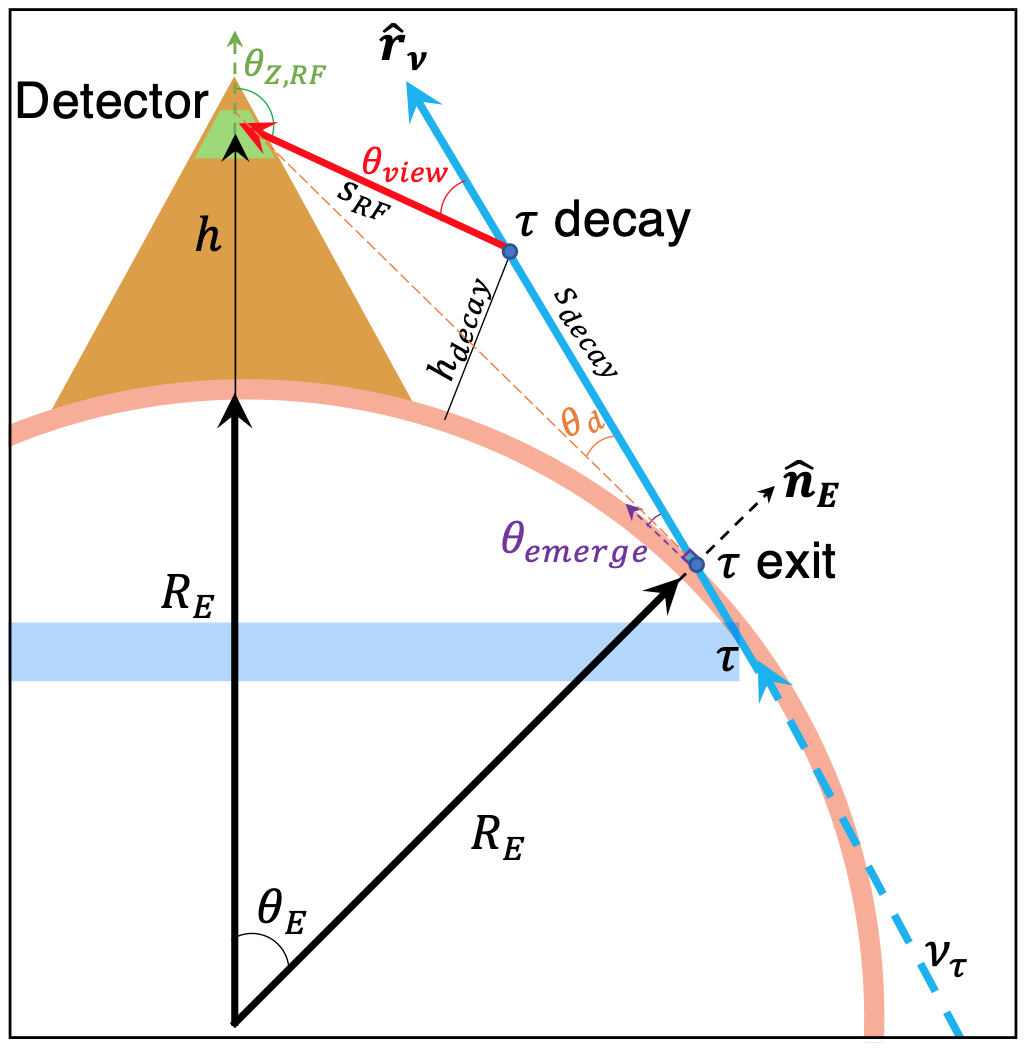 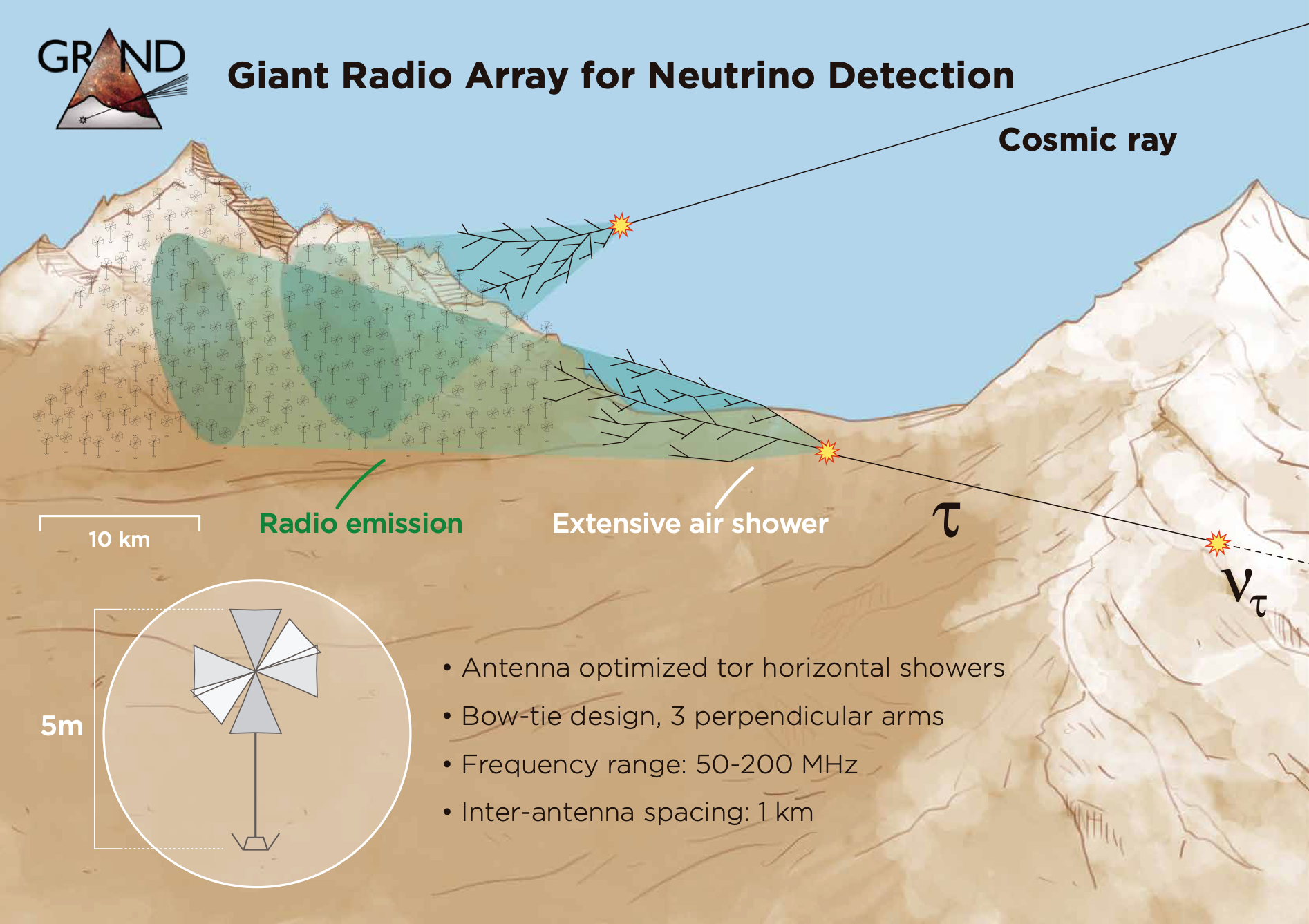 https://arxiv.org/abs/1810.09994
https://arxiv.org/abs/2004.12718
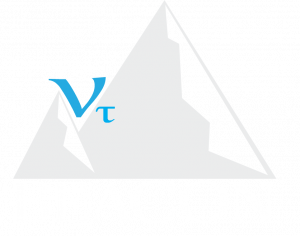 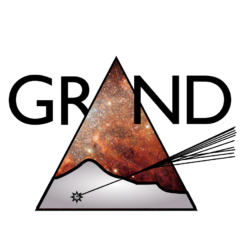 TAROGE
ARIANNA
‹#›
[Speaker Notes: ARIANNA Sees the transantarctic mountains]
Observing UHE Neutrinos with the 3 Elements
https://arxiv.org/abs/2203.08096
‹#›
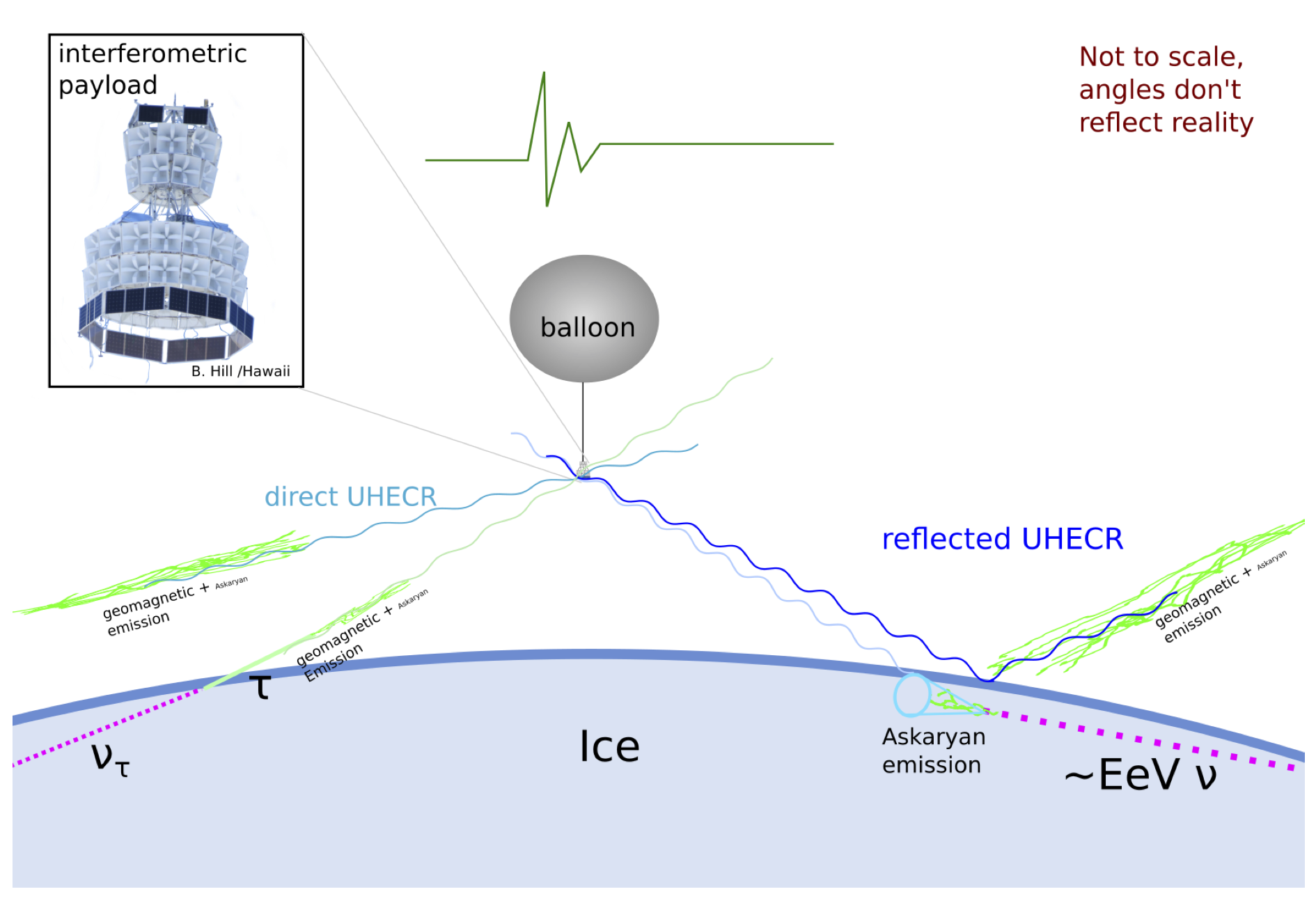 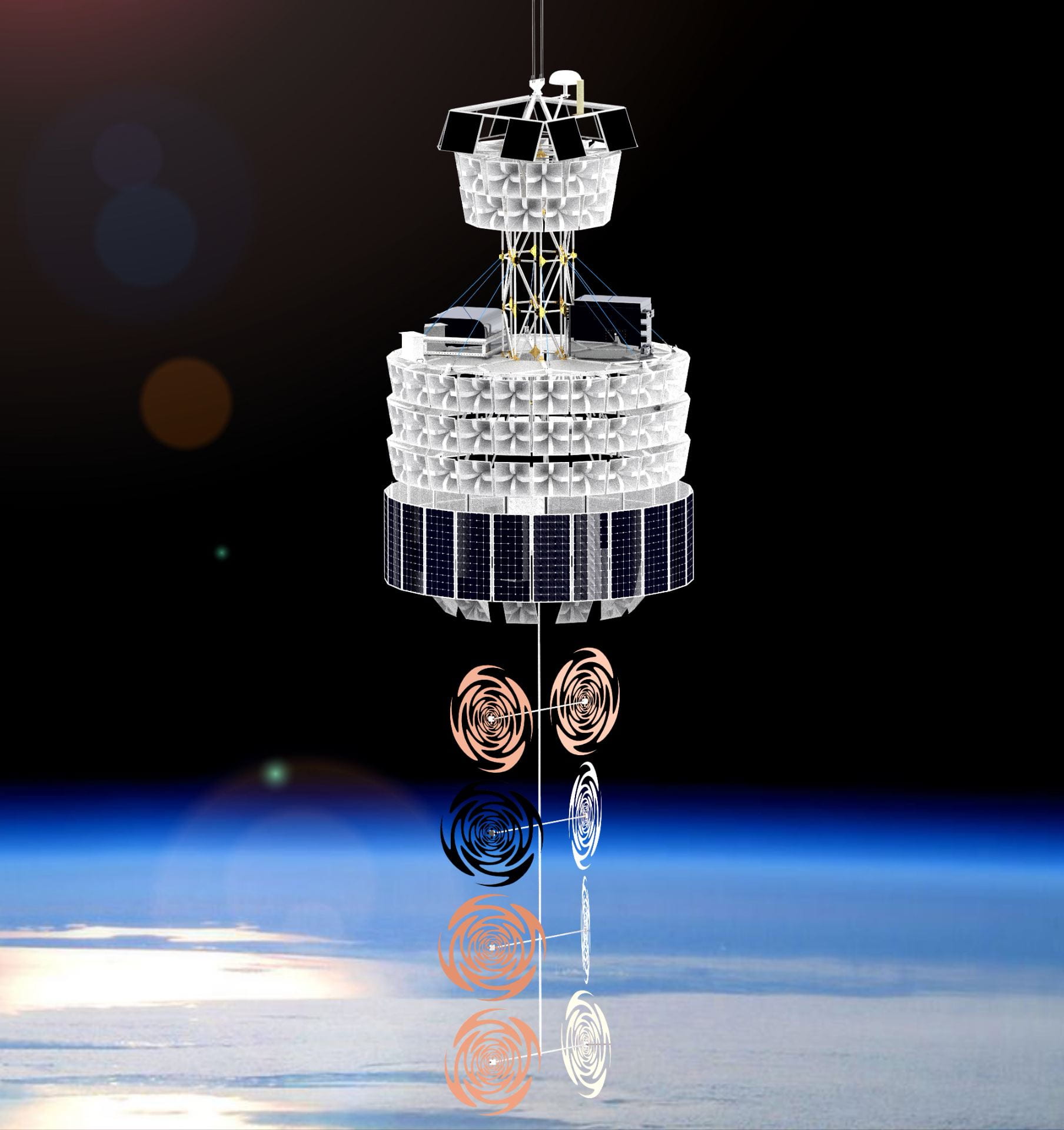 Balloon Detectors
https://www.hep.ucl.ac.uk/uhen/anita/
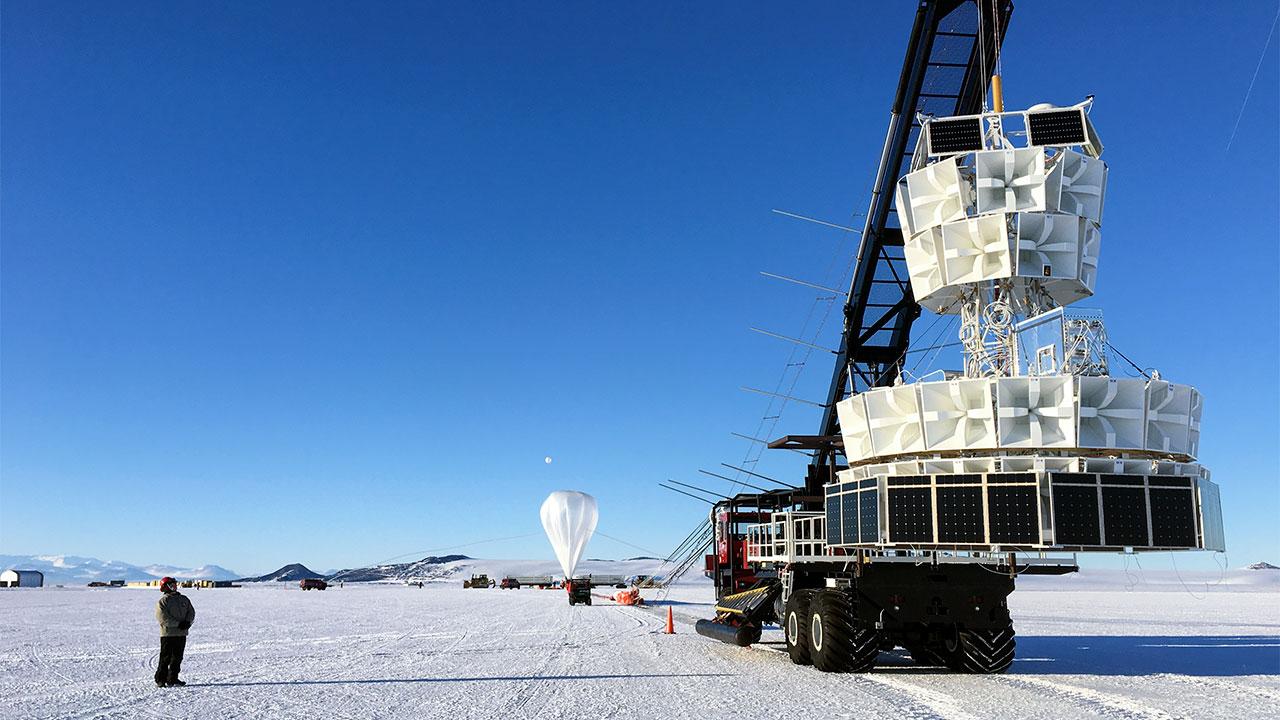 https://news.uchicago.edu/story/find-energetic-particles-space-new-detector-will-soar-over-antarctic-ice
Christian Miki, University of Hawaii
https://www.science.org/content/article/oddball-particles-tunneling-through-earth-could-point-new-physics                                          NASA
ANITA
PUEO
‹#›
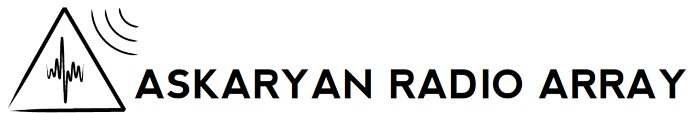 RICE
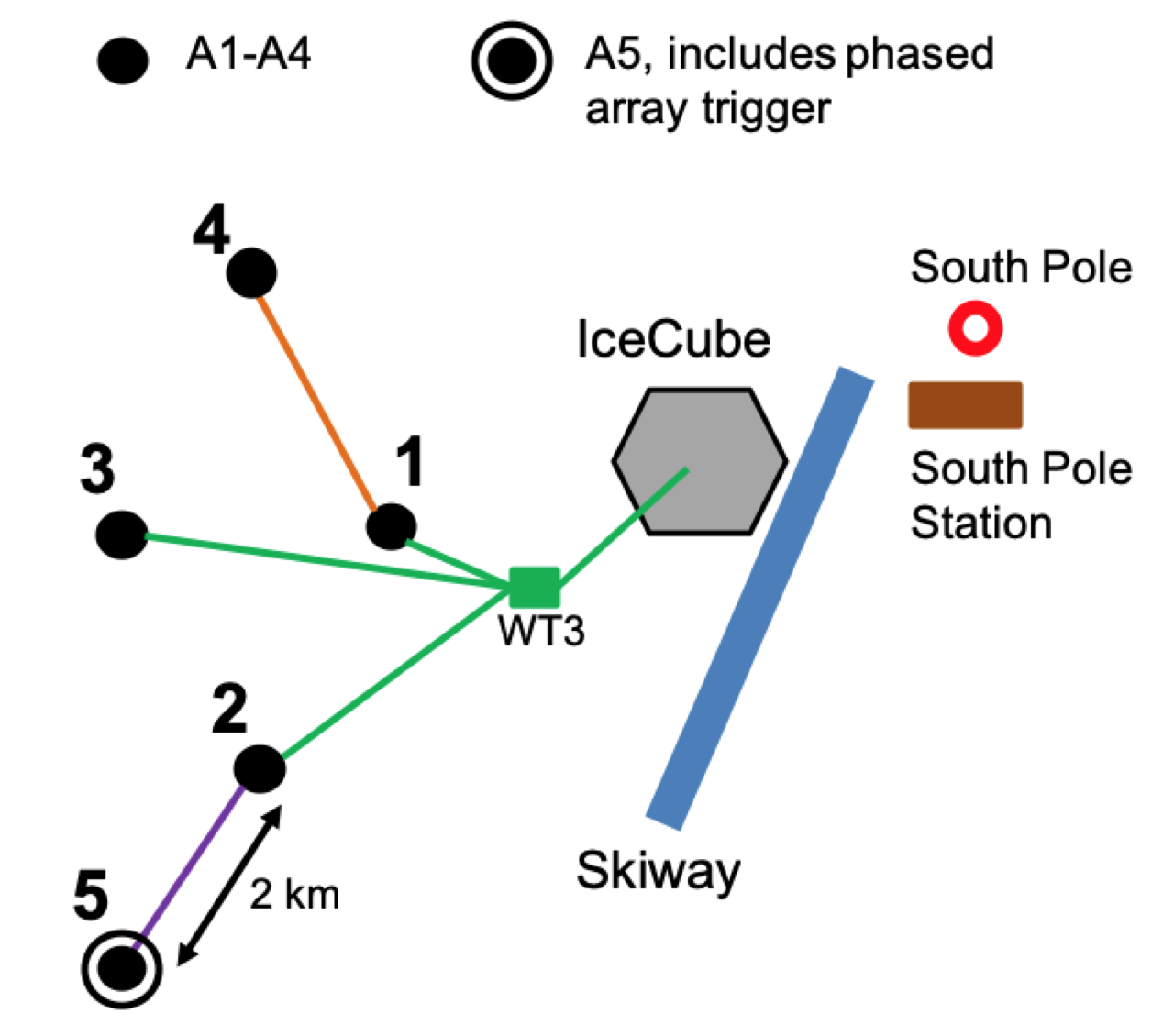 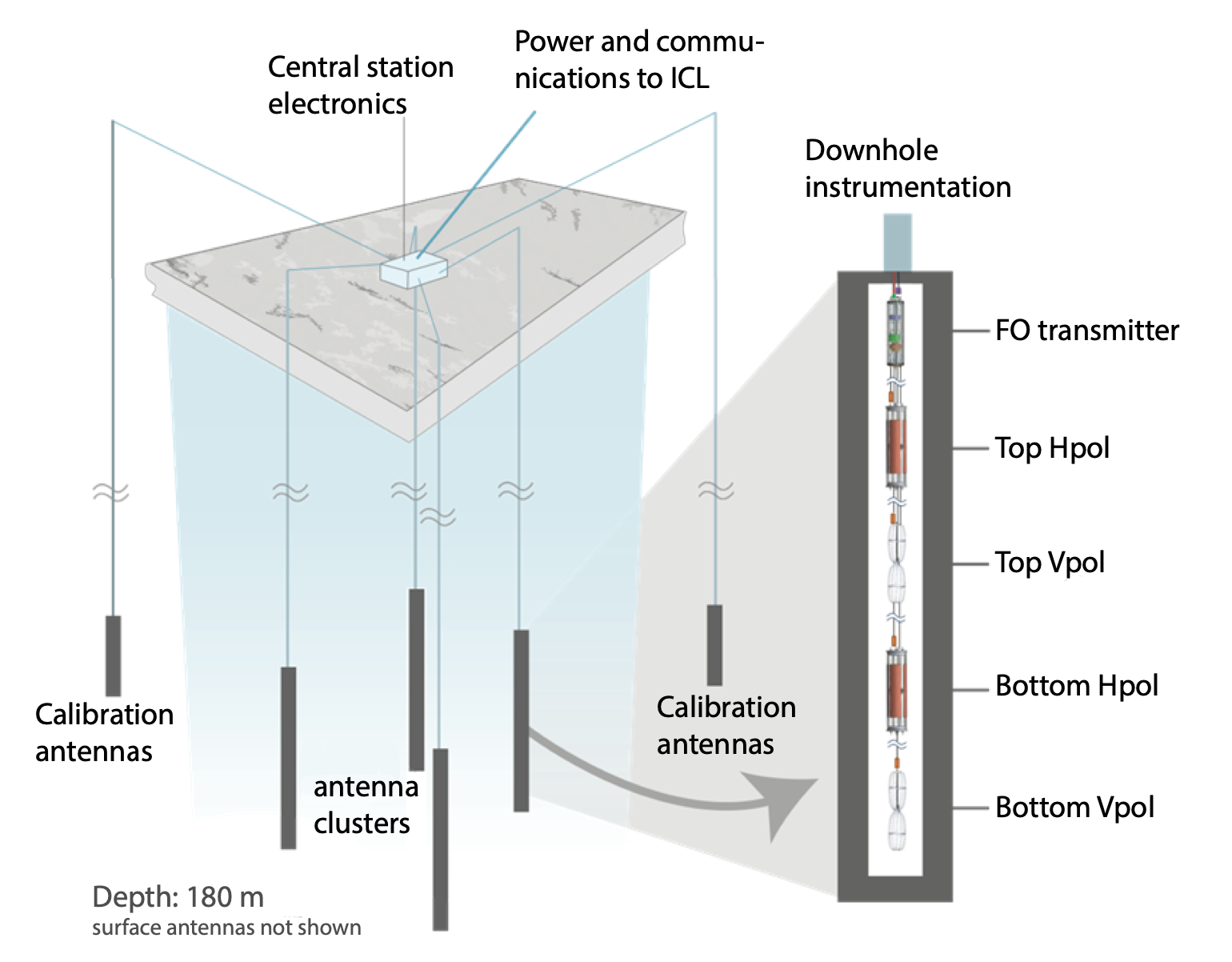 In-Ice Detectors
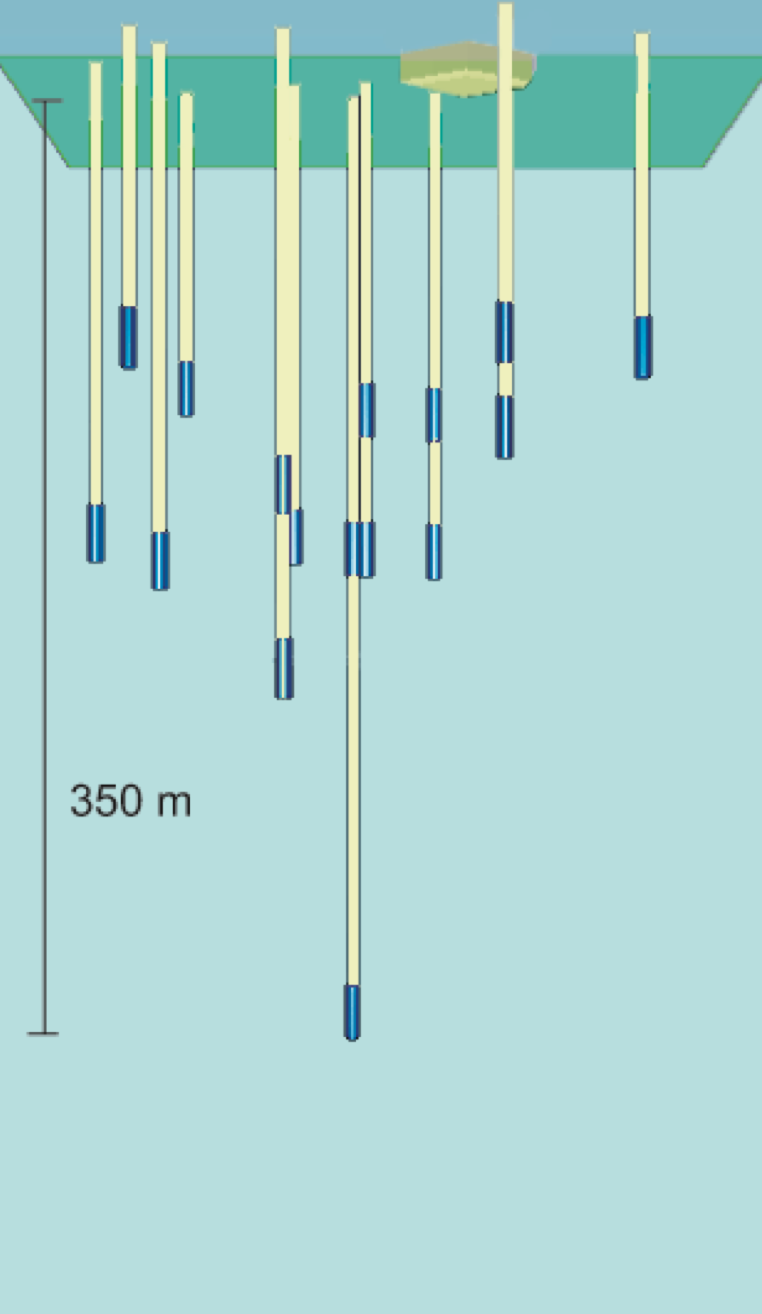 https://arxiv.org/abs/1507.08991
https://arxiv.org/abs/1907.11125
ARIANNA
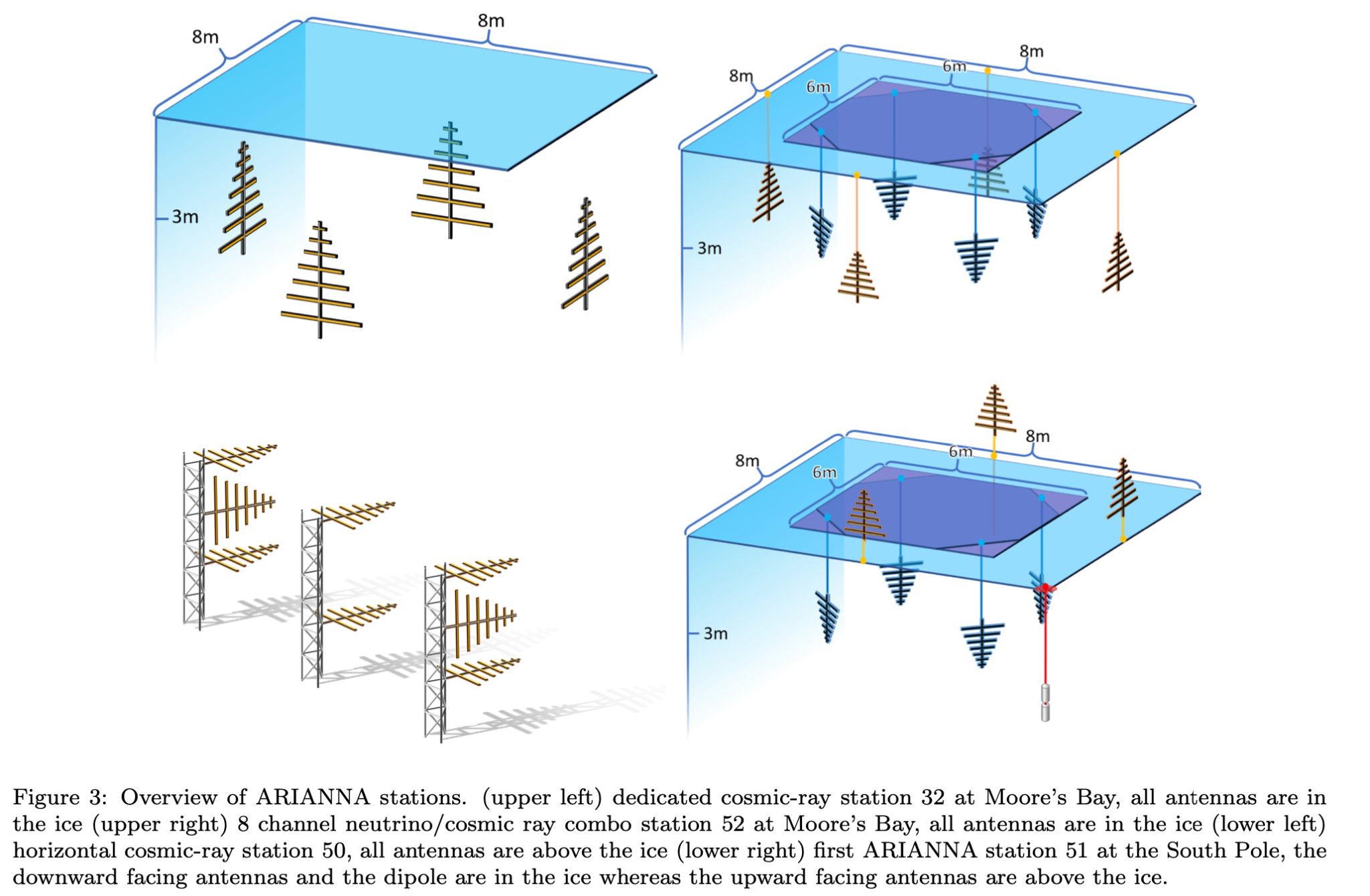 https://arxiv.org/abs/1903.01609
https://arxiv.org/abs/1106.1164
‹#›
https://arxiv.org/abs/2107.08910
RNO-G
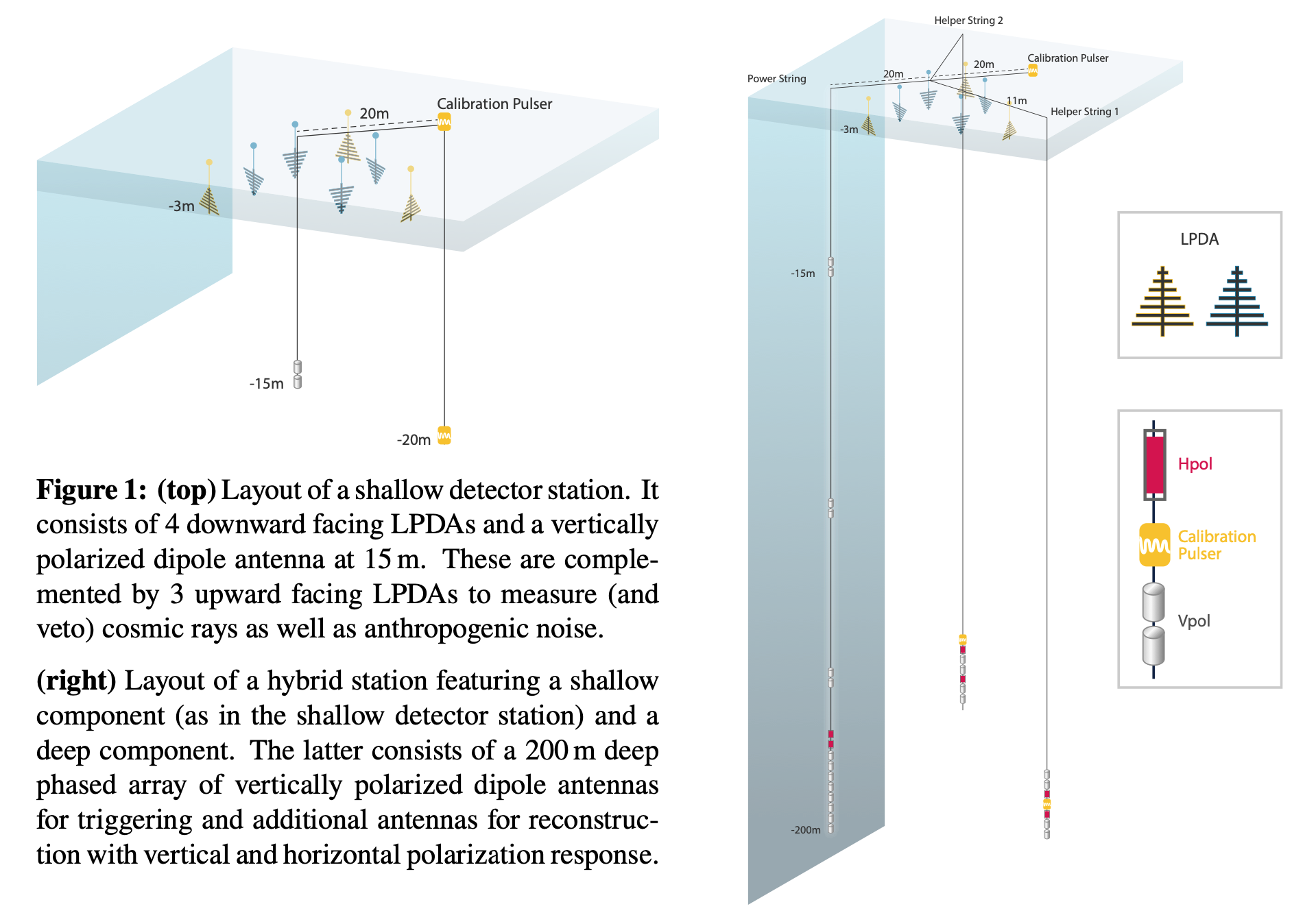 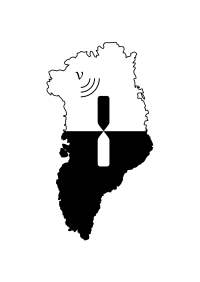 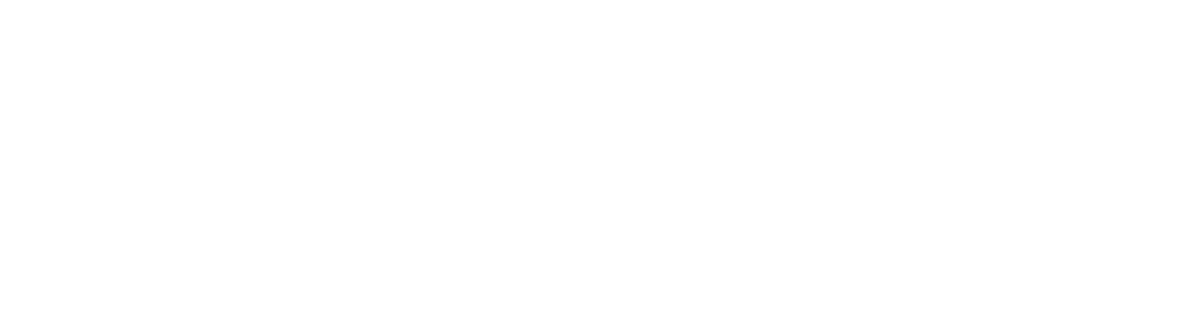 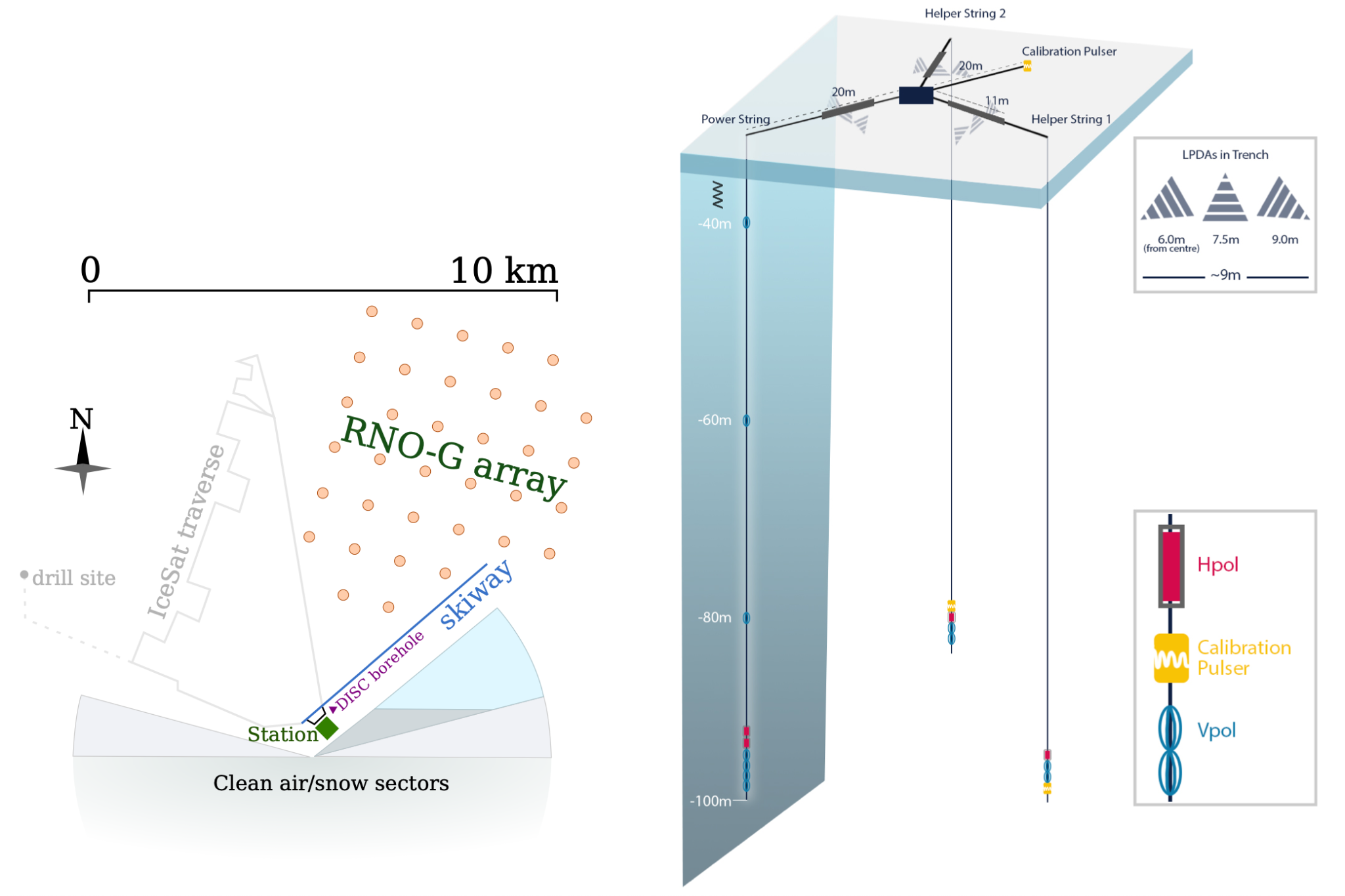 In-Ice Detectors
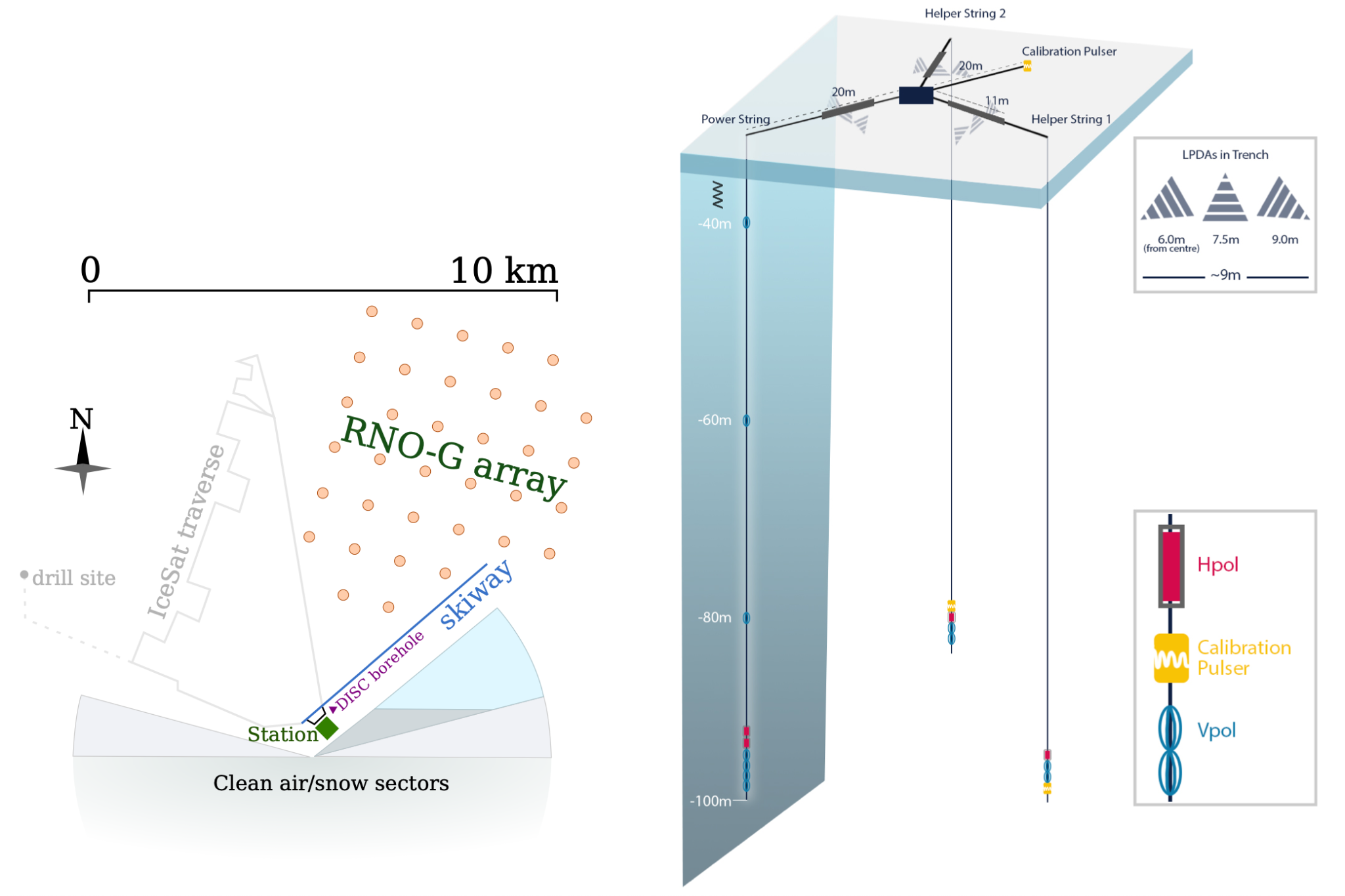 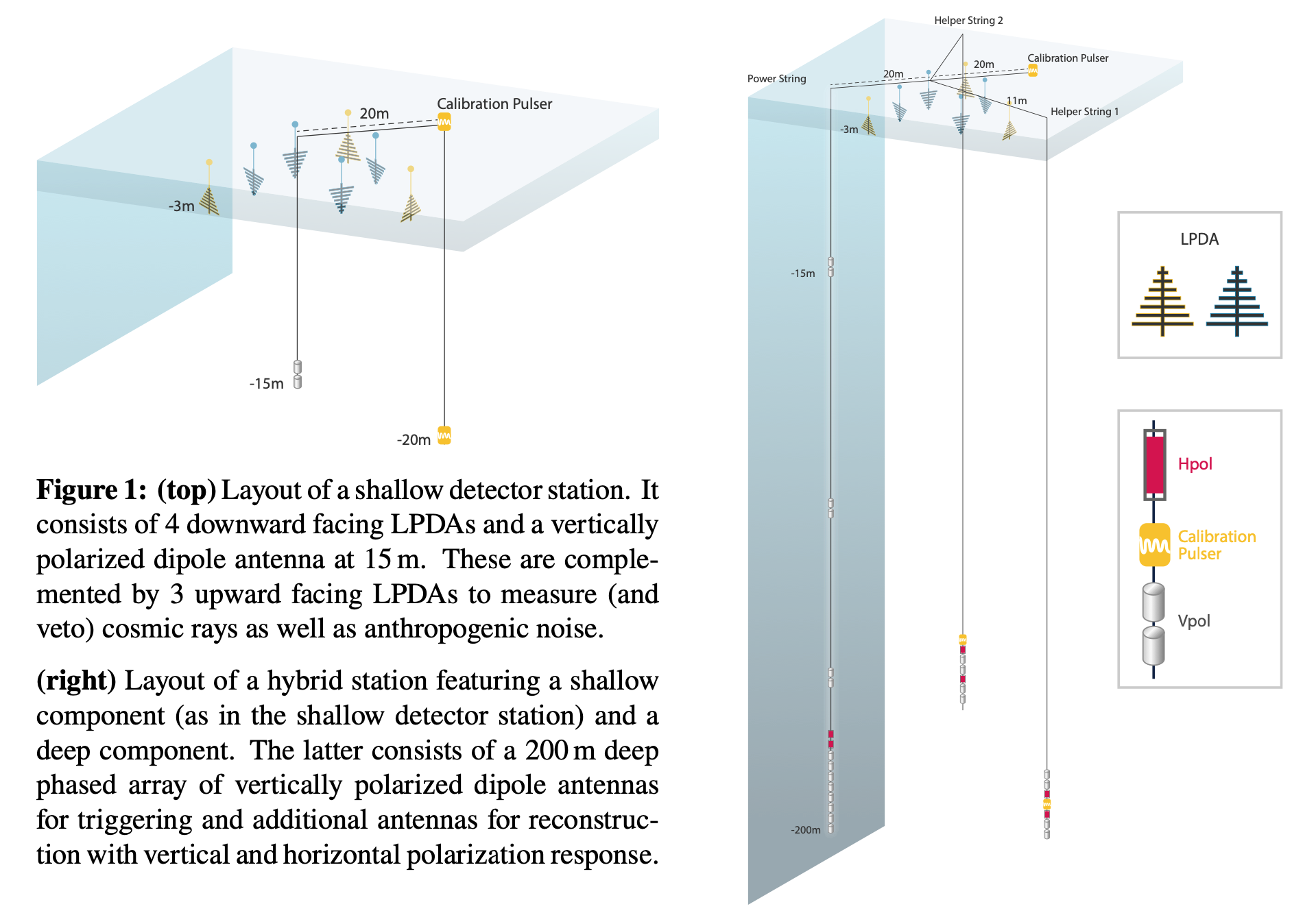 https://arxiv.org/abs/2107.08910
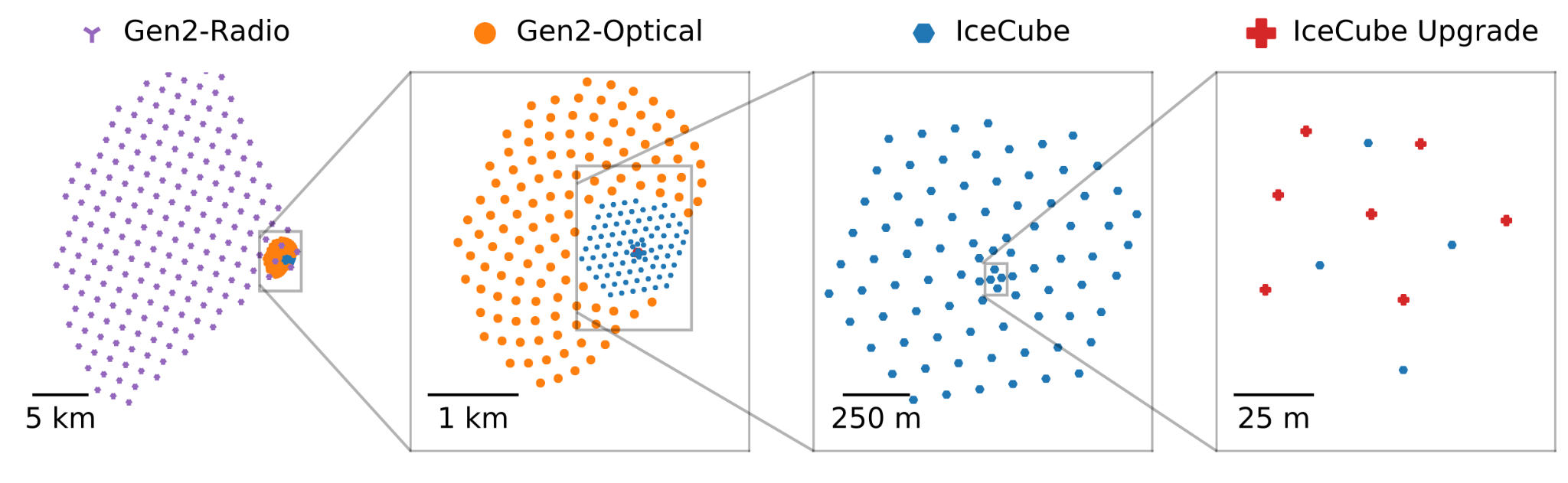 https://arxiv.org/abs/2010.12279
https://arxiv.org/abs/2008.04323
‹#›
Observing UHE Neutrinos with the 3 Elements
https://arxiv.org/abs/2203.08096
‹#›
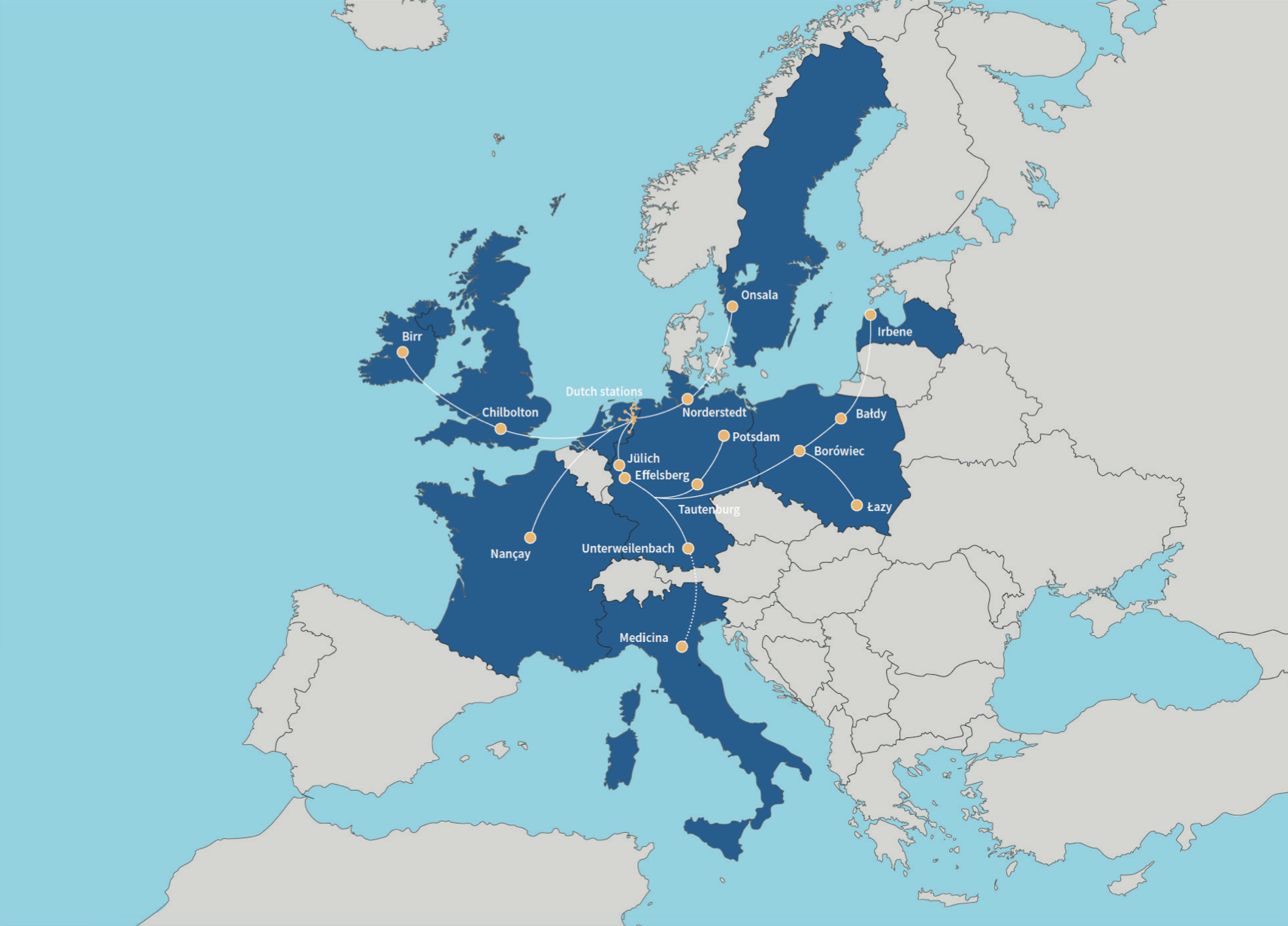 LAROGE & NuMoon
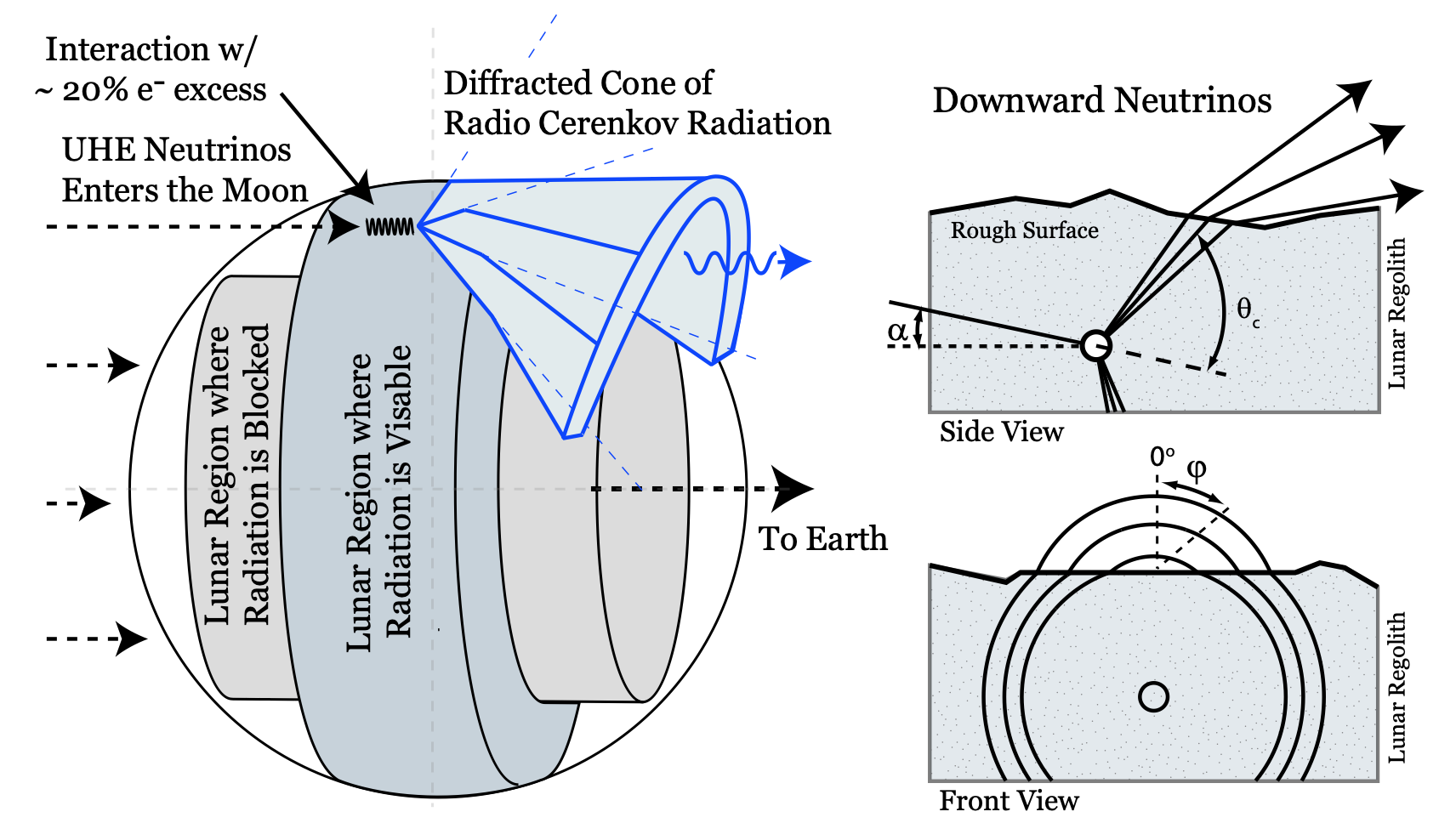 https://arxiv.org/pdf/0910.5949.pdf
https://pos.sissa.it/395/1148/pdf
https://www.astron.nl/telescopes/lofar/
‹#›
Observing UHE Neutrinos with the 3 Elements
https://arxiv.org/abs/2203.08096
‹#›
A lot of this information came from the HE/UHE Snowmass Paper
Check it out here: https://arxiv.org/abs/2203.08096
‹#›
Questions?
‹#›